Развитие речи детей старшего возраста
Педагог: 
Гатиятуллина З.Р.
Игра: «Кто какой?»
В.И. Чернышев

    Из всех  знаний и умений    самым 
важным, самым необходимым для жизненной деятельности является,                                             конечно, умение ясно, понятно,
  красиво говорить на своём языке.
Семье принадлежит ведущая роль в развитии ребёнка, семья является источником, который питает человека с рождения, знакомит его с окружающим миром, даёт ребёнку первые знания и умения.
Связная речь
Это развернутое, законченное, композиционно и грамматически оформленное, смысловое и эмоциональное высказывание, состоящее из ряда логически связанных предложений.
Особенности развития связной речи детей:
Высказывания  детей характеризуются: 
•    нарушением связности и       последовательности  изложения; 
•    смысловыми пропусками; 
•    явно выраженной ситуативностью и фрагментарностью;
 •    низким уровнем используемой фразовой речи.
Виды творческих заданий, включаемых в занятия по обучению различным видам     рассказывания:
Приемы обучению пересказу:
-использование детского рисунка;
-пересказ на материале сказок;
-использование наушников;
-контрастная рамка – приём фрагментарного рассказывания 
 -моделирование;
Составление сюжетного рассказа с помощью приема фрагментарного рассказывания- контрастной рамки
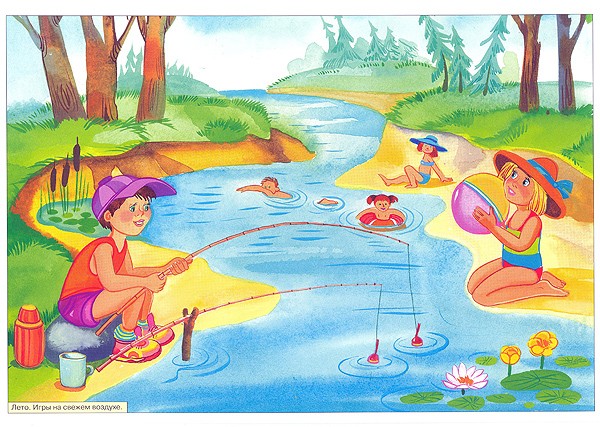 Левитан, Исаак Ильич - Вечер на Волге
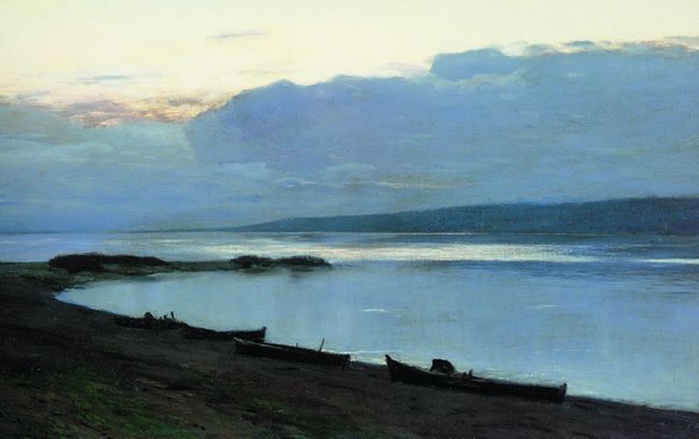 Этапы работы над фрагментарным рассказыванием:
 
выделение значимых для развития сюжета фрагментов картины; 
определение взаимосвязи между ними; 
объединение фрагментов в единый сюжет.
«Золотая осень» — картина русского художника Исаака Левитана (1860—1900 г)
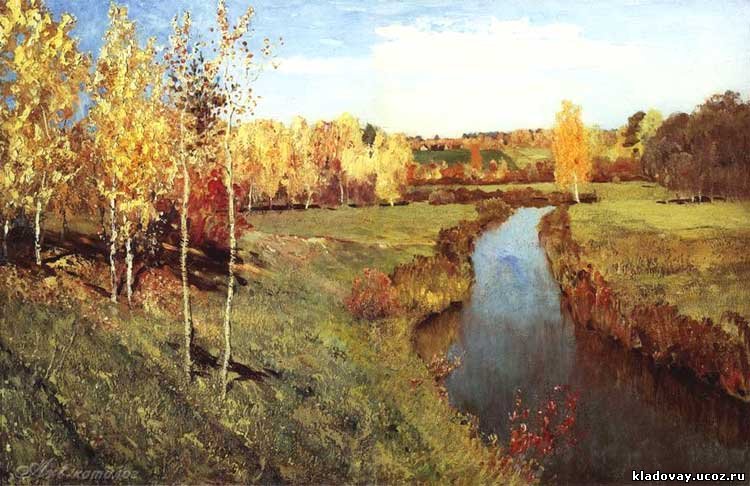 Этап 4. Пересказ сказки с опорой на мнемотаблицу
Этап 1. Рассматривание таблицы и разбор того, что на ней изображено.
Этап 2. Осуществляется перекодирование информации – преобразование из абстрактных символов в образы.
Этап 3. Пересказ сказки с опорой на символы, т. е. происходит отработка метода запоминания. 
Этап 4. Делается графическая зарисовка -мнемотаблица.
Этап 5. Каждая таблица может быть воспроизведена ребёнком при её показе ему.
ПЕРЕСКАЗ  ПРИ ПОМОЩИ МОДЕЛЕЙЭтапы работы
В ходе использования приема наглядного моделирования дети знакомятся с графическим способом предоставления информации - моделью. В качестве условных заместителей (элементов модели) могут выступать символы разнообразного характера:
Этапы работы
Этап 1. Зачитывается текст сказки, и выделяются её основные части.
Этап 2. Каждая часть кодируется
Этап 3. Делается графическая зарисовка мнемотаблицы
Этап 4. Пересказ сказки с опорой на мнемотаблицу
Элементы схем, моделей
В ходе использования приема наглядного моделирования дети знакомятся с графическим способом предоставления информации - моделью. В качестве условных заместителей (элементов модели) могут выступать символы разнообразного характера:
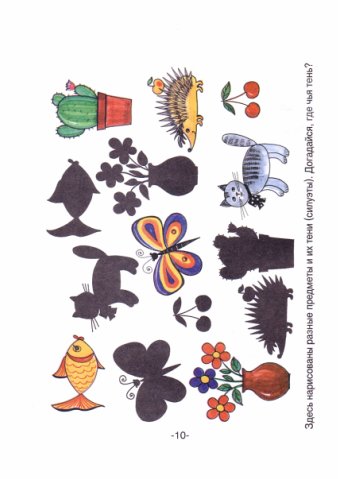 - предметные картинки 

- силуэтные изображения 

геометрические фигуры 

 планы и условные
обозначения
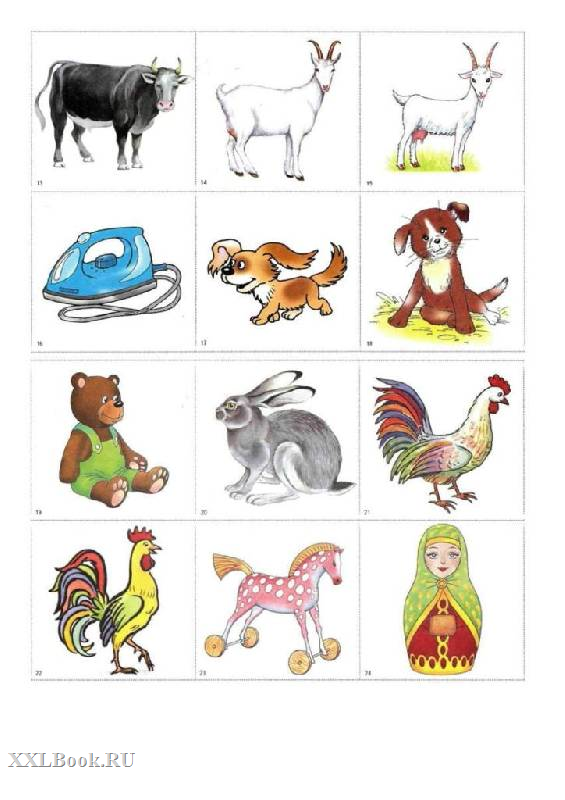 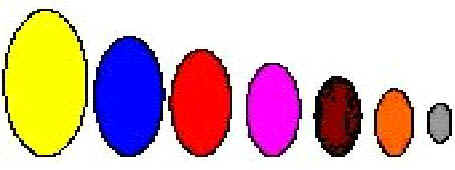 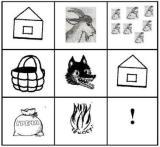 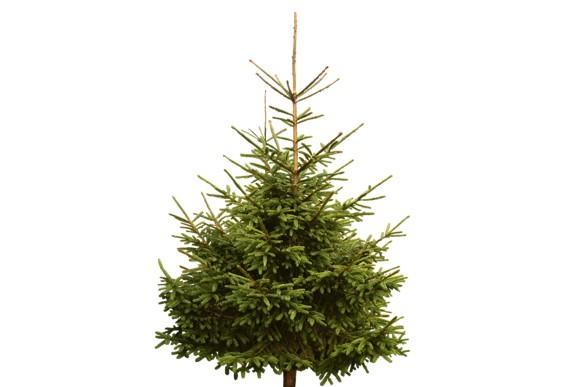 В качестве модели связного высказывания может быть представлена полоска разноцветных кругов – пособие “Логико-малыш
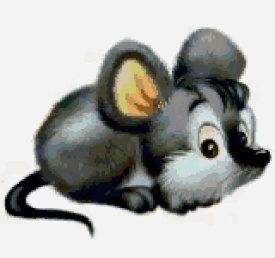 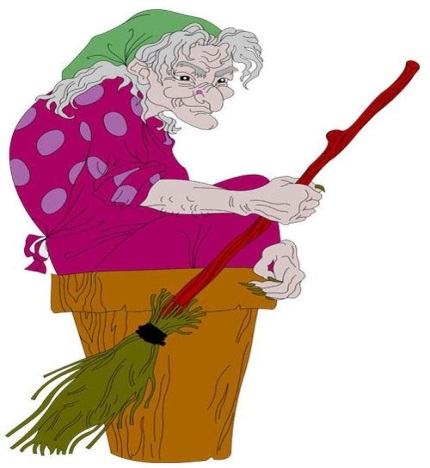 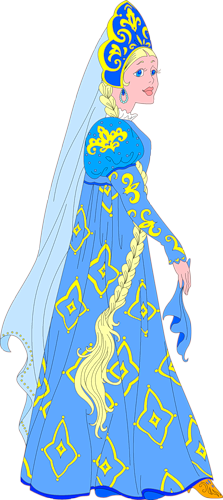 Желаем Вам успехов, творчества  и оптимизма  в развитии связной речи детей!
Введите в мир театра малыша,И он узнает, как сказка хороша,Проникнется и мудростью и добротой,И с чувством сказочным пойдет онЖизненной тропой.Г. Попова.
Настольный театр
Пальчиковый театр
Кукольный театр Бибабо.
Игры-драматизации
Мастер – класс по изготовлению кукол из пластмассовых ложечек
Спасибо за внимание!